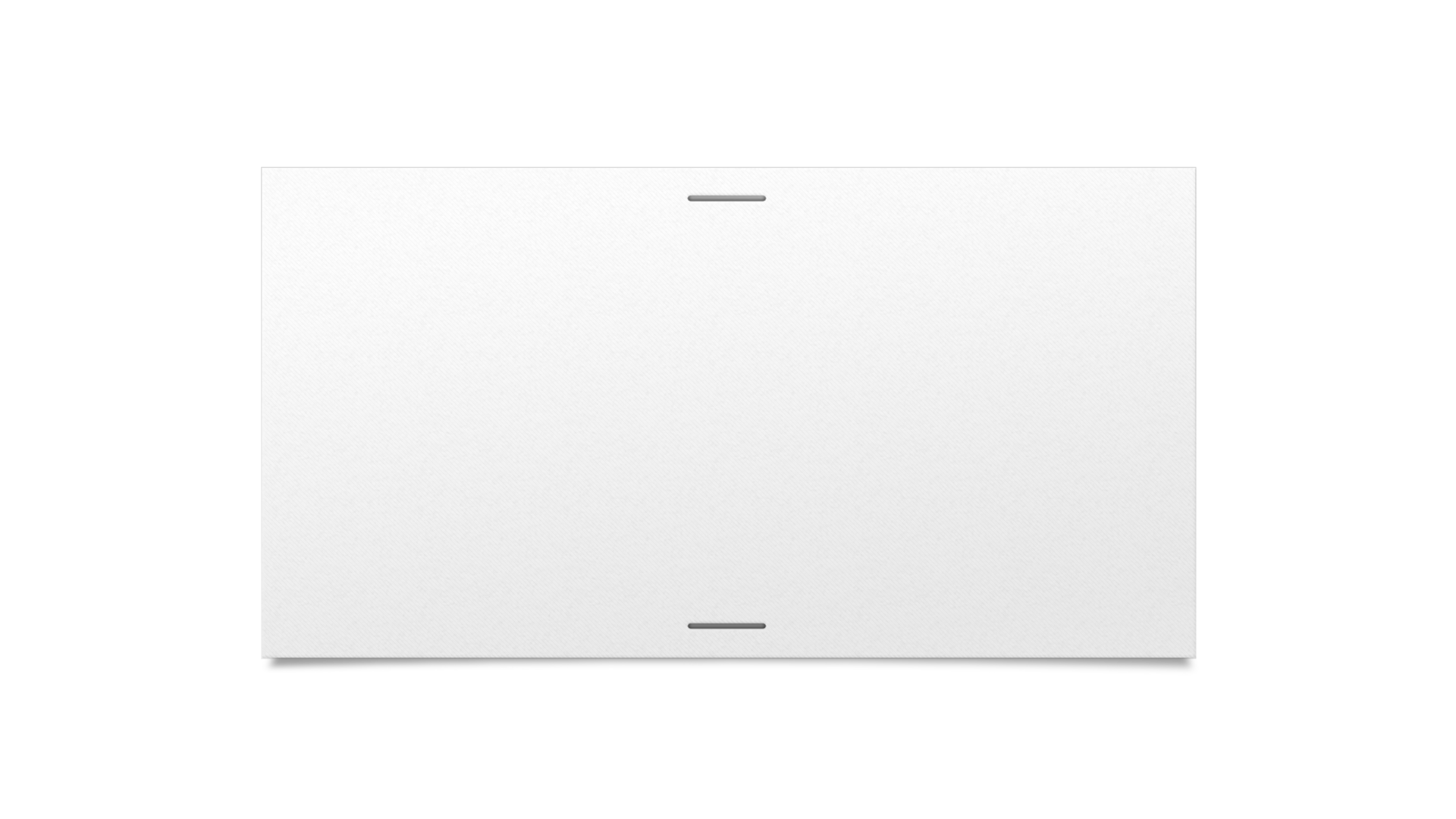 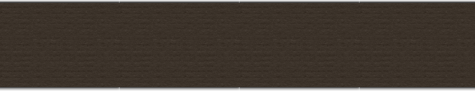 Don’t be afraid to be a positive disrupter in the workplace
Presented by Christopher Fairbank
Forbes Coaches Council Member 
And the 
Dare to be Different Positive Disrupter Speaker & Coach
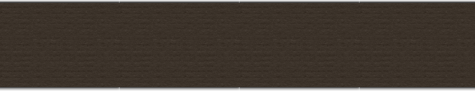 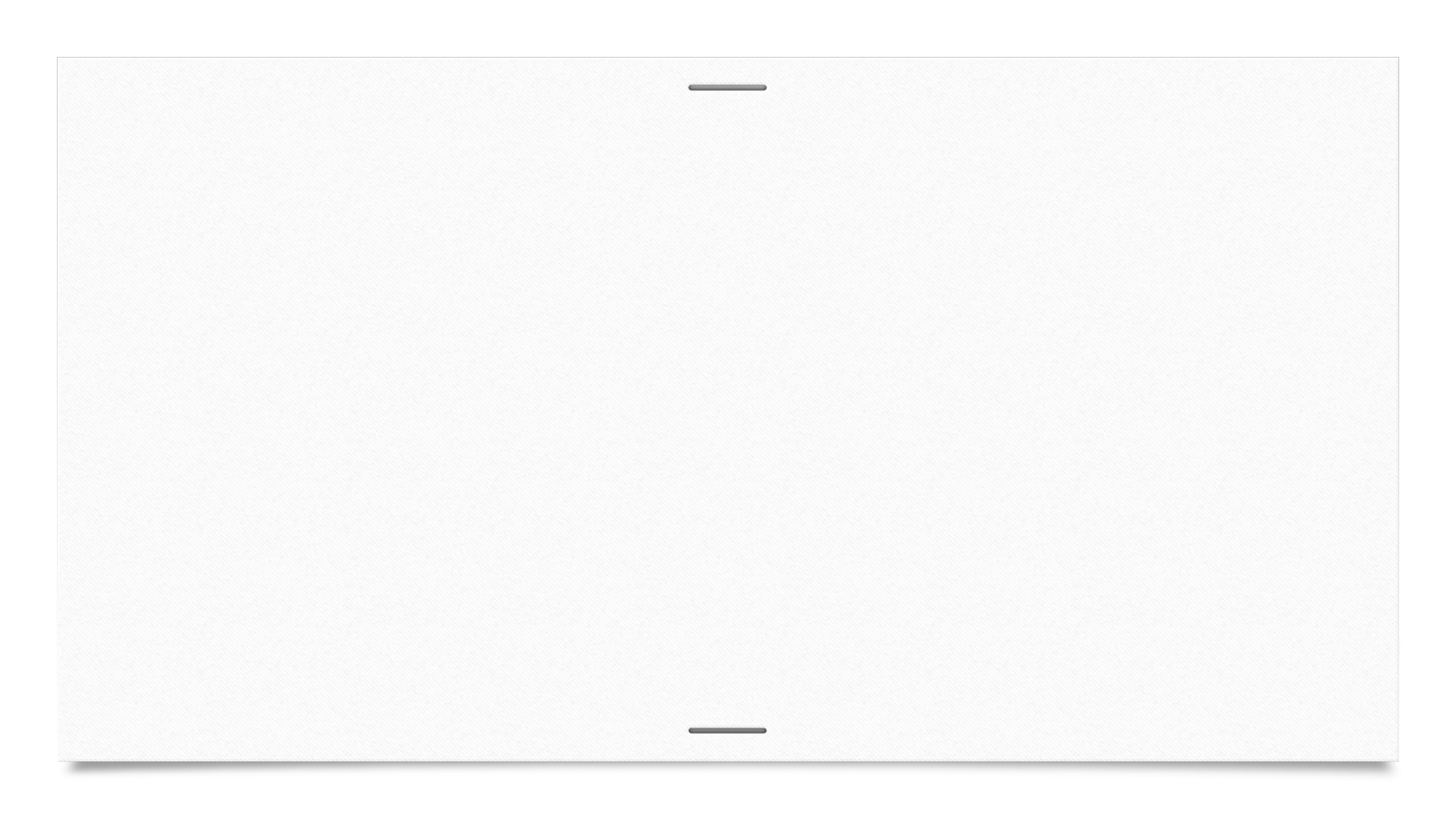 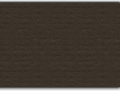 Everyone deserves to have their voice heard
1. How to get your voice heard
2. How to avoid downplaying your idea
3. How to speak with intention and conviction
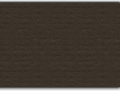 [Speaker Notes: Will briefly go over each point that will  be discussed]
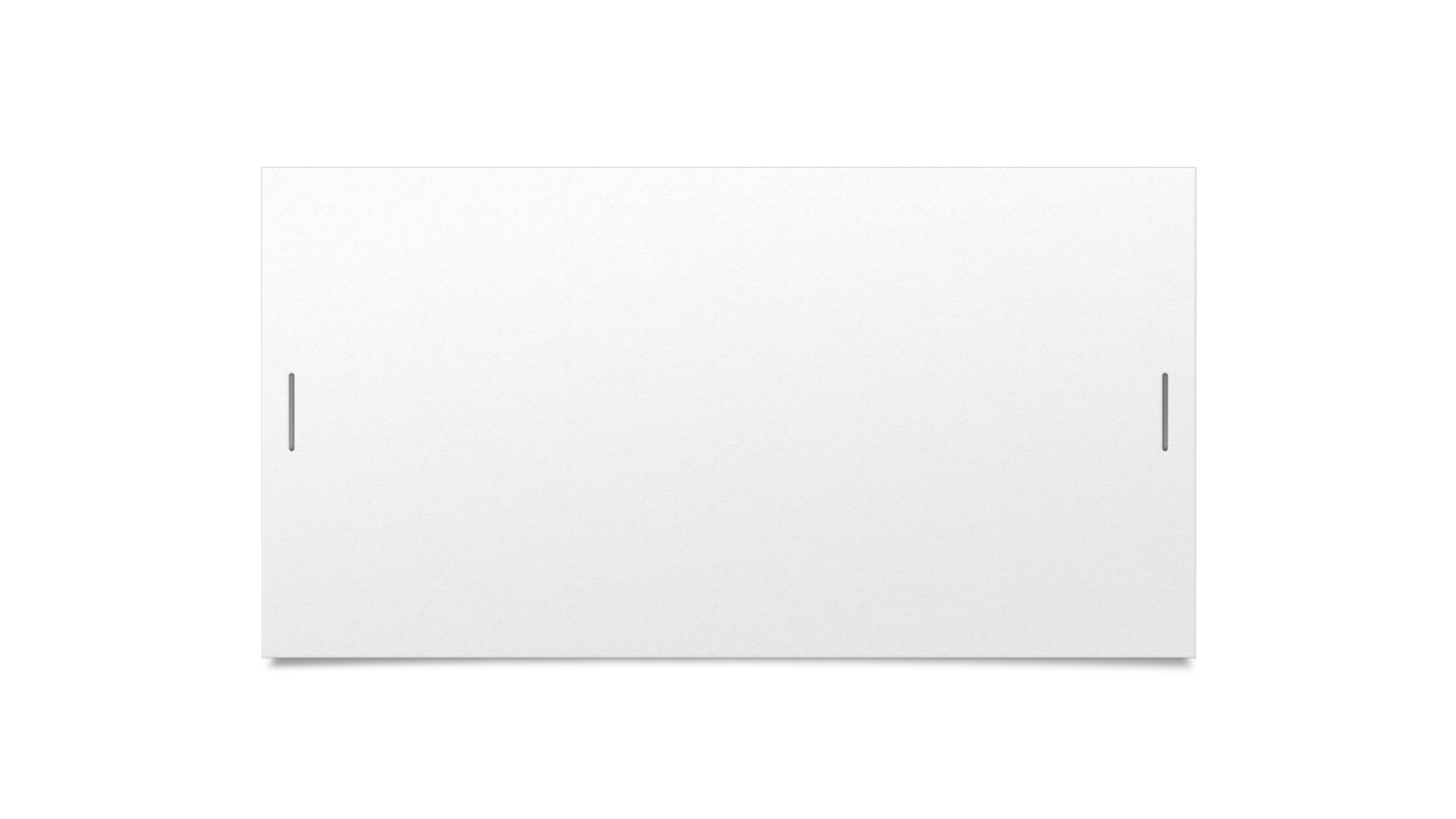 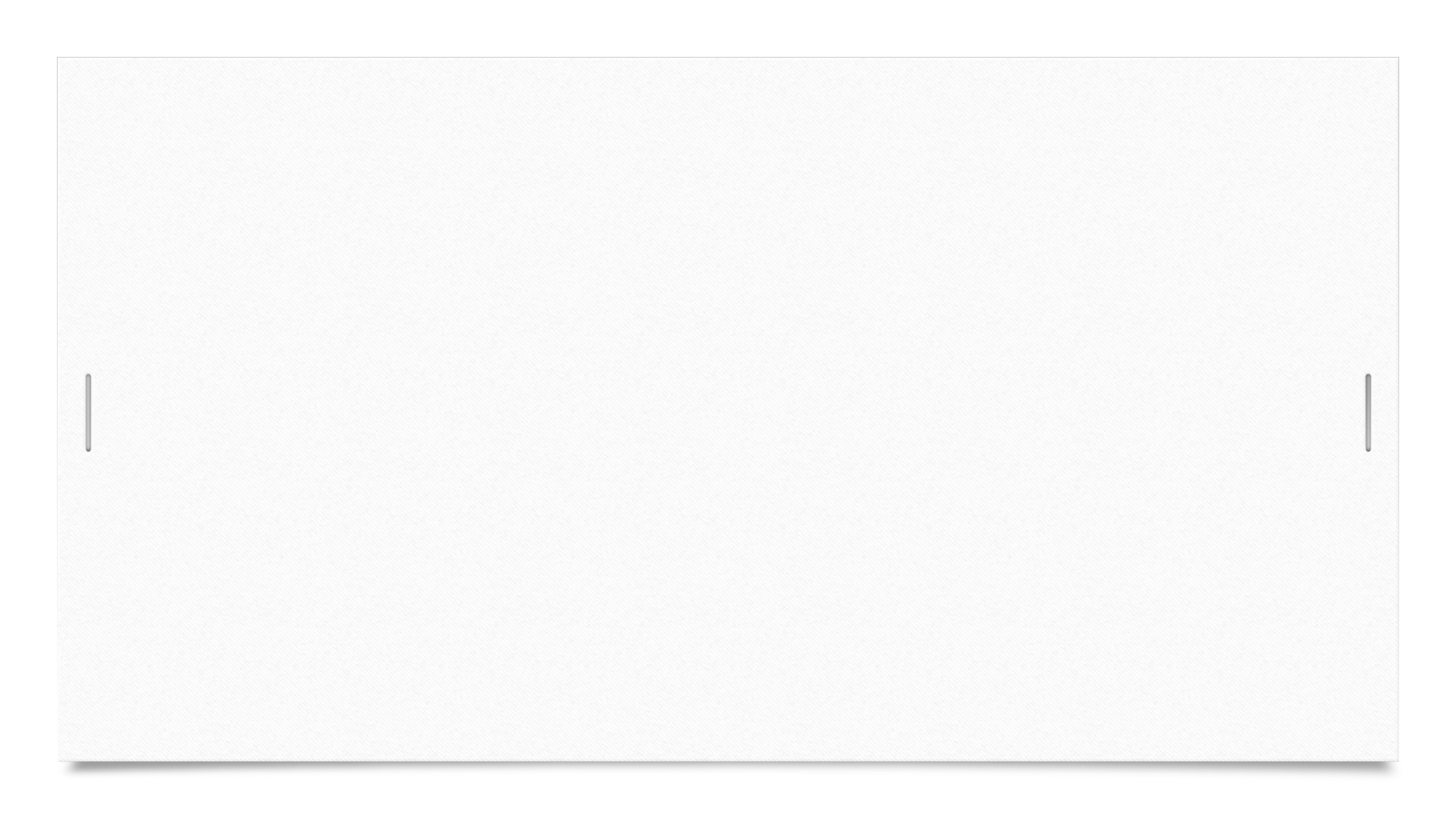 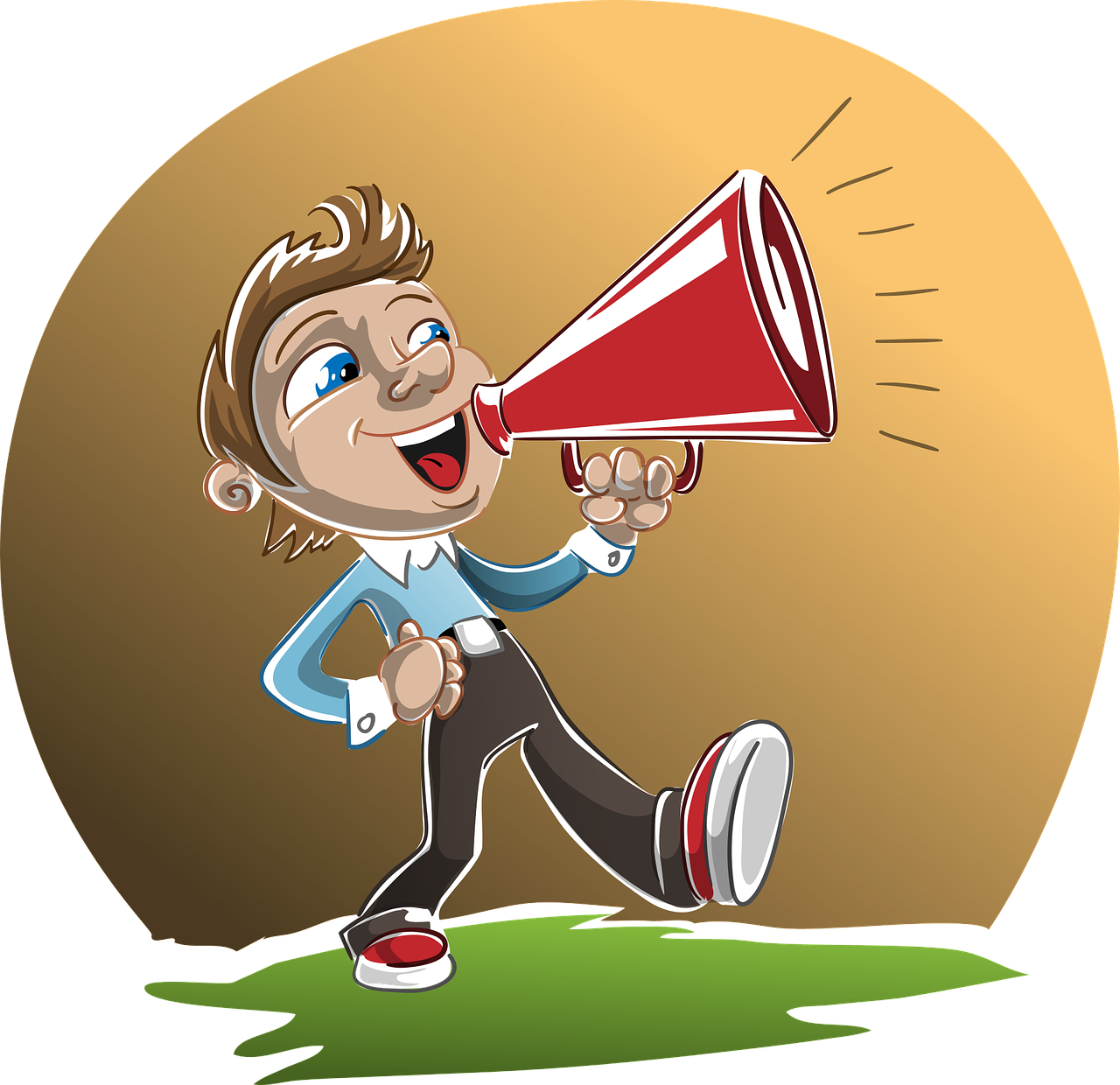 What is your voice?
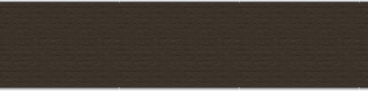 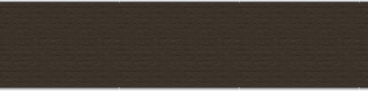 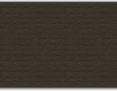 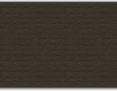 Your voice is simply the ability to share your opinions.
[Speaker Notes: Importance of having a voice and sharing your opinions is key]
How to get your voice heard
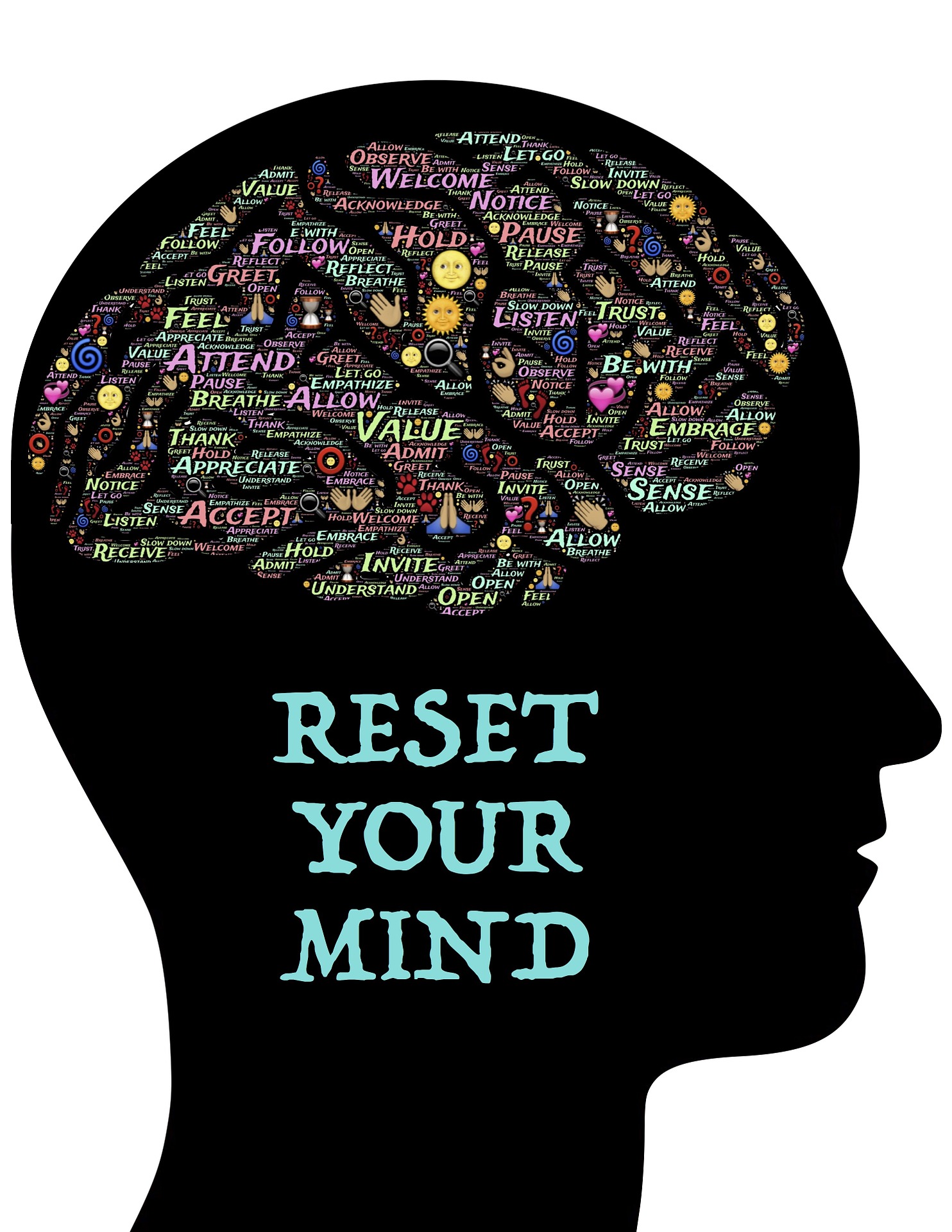 You need to reset your mind and realize that when you are speaking and being open about your opinions, they don’t have to be perfect.
[Speaker Notes: How to reset your mind so you are able to share your thoughts]
How to avoid downplaying your idea
When you use your voice for a purpose, it becomes its own version of perfect because it has meaning and power behind it.
Know what you are going to say.
Get to the point quickly and stop.
Don’t treat your idea like a mere suggestion.
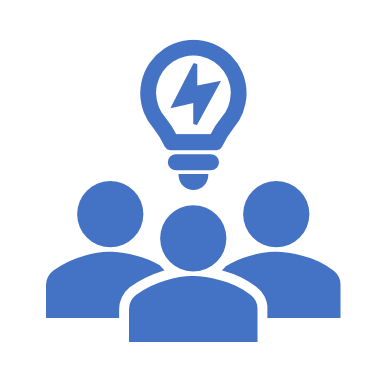 [Speaker Notes: Find the meaning that you are wanting to share. Then there will power behind it. I will discuss each point and its relevance]
How to speak with intention and conviction
Have a confident posture.
Don't have run-on ideas.
Have a commanding voice. Raise your voice and speak slowly and clearly.
Be authentic. If you're going to say it, then say it like you're actually convinced and ready to prove the truth of it.
Believe that what you have to say is something important that everyone needs to hear.
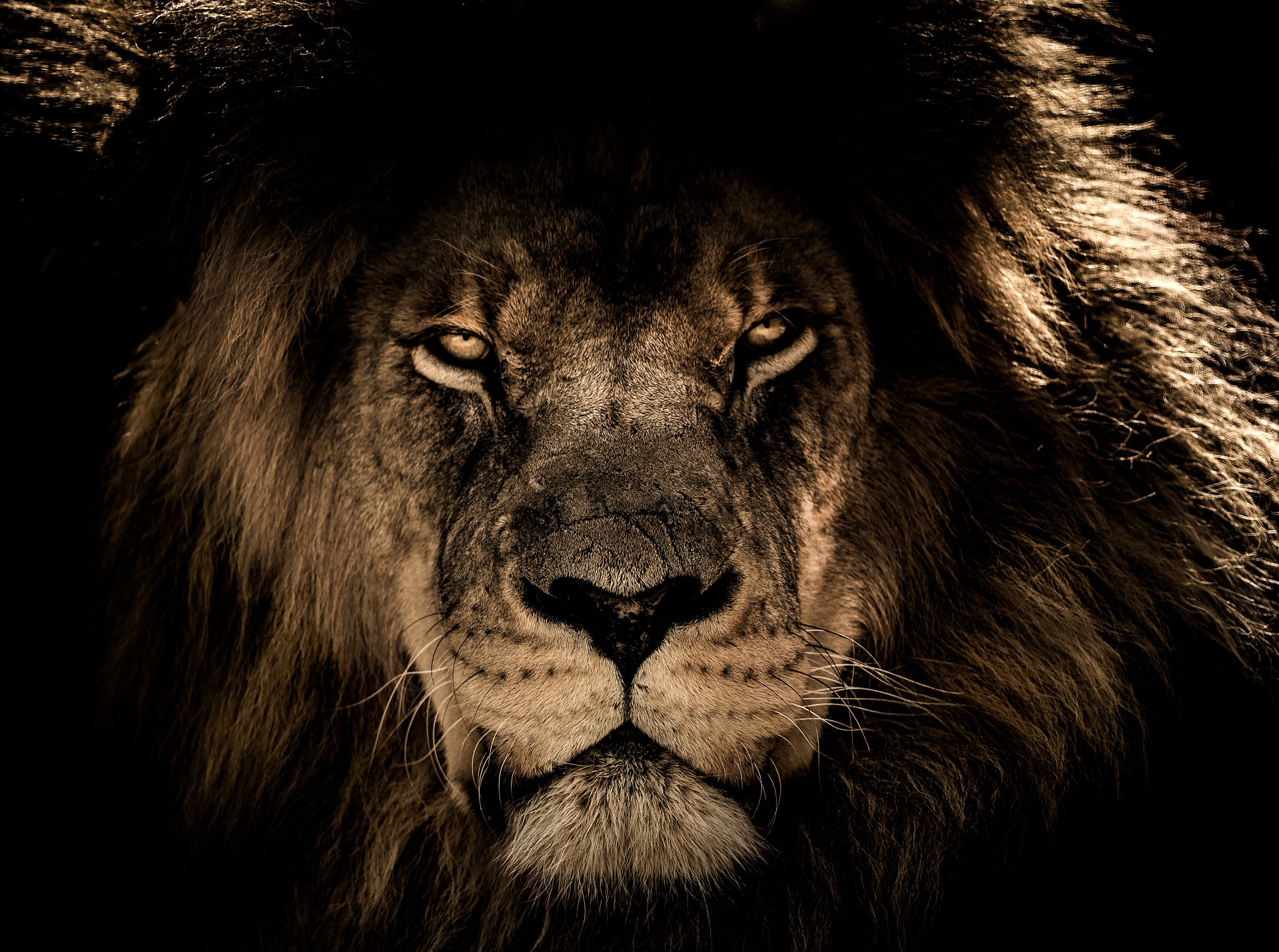 [Speaker Notes: Stand for what you believe and with confidence. I will discuss each point in detail for further discussion and understanding]
The Importance of Being a Positive Disrupter
Helps avoid burnout in the workplace
Develops leadership at the core
Allows the success of yourself and others
Encourages new ideas and new innovations at every level
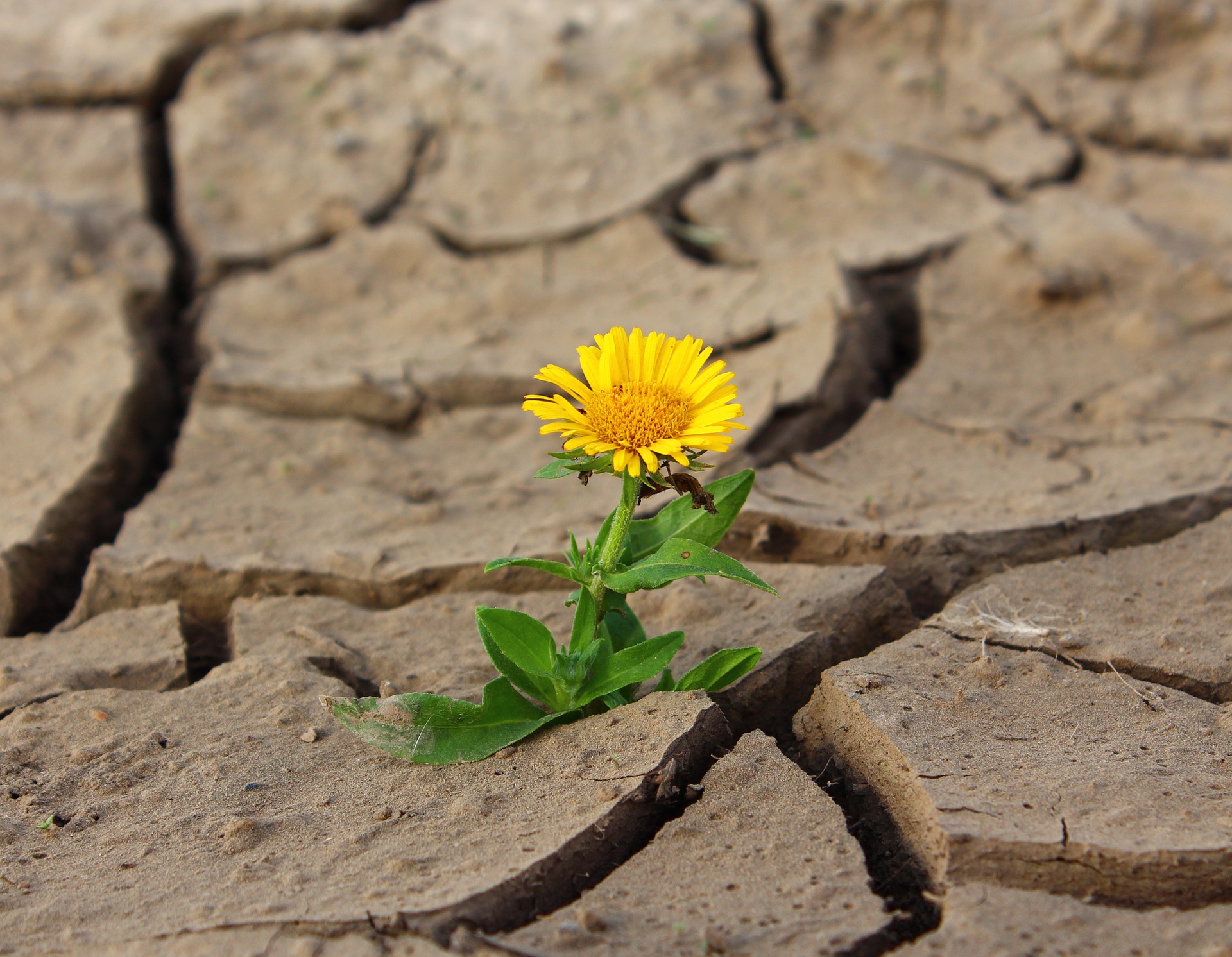 [Speaker Notes: These steps and points are incredibly important for the continued success of you in your business and for the business as a whole]
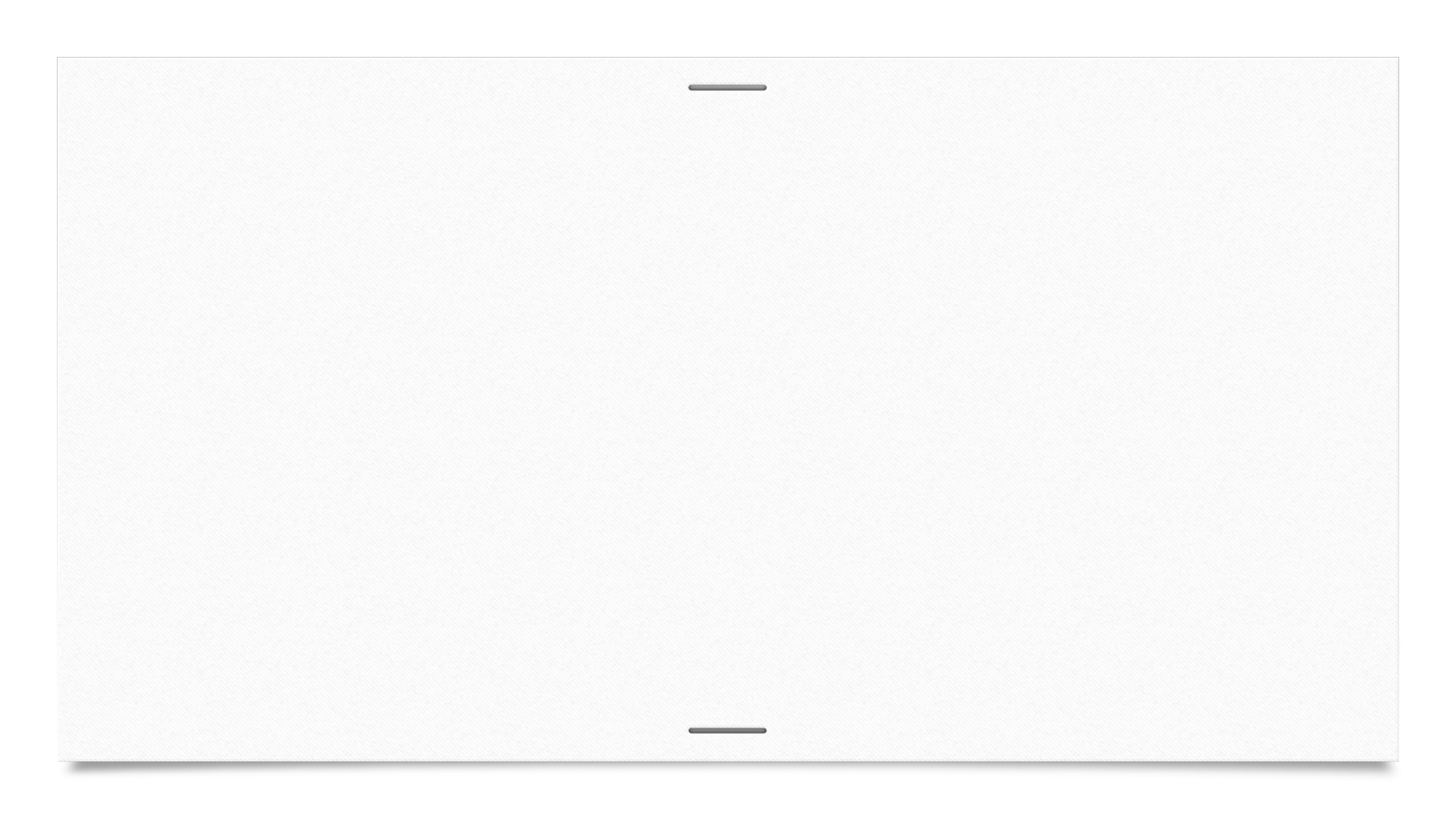 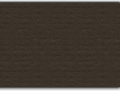 Christopher Fairbank
Forbes Coaches Council Member
The Dare to be Different 
Positive Disrupter Speaker & Coach
www.christopherfairbank.com
christopher@christopherfairbank.com 
(512)-240-2693
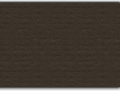